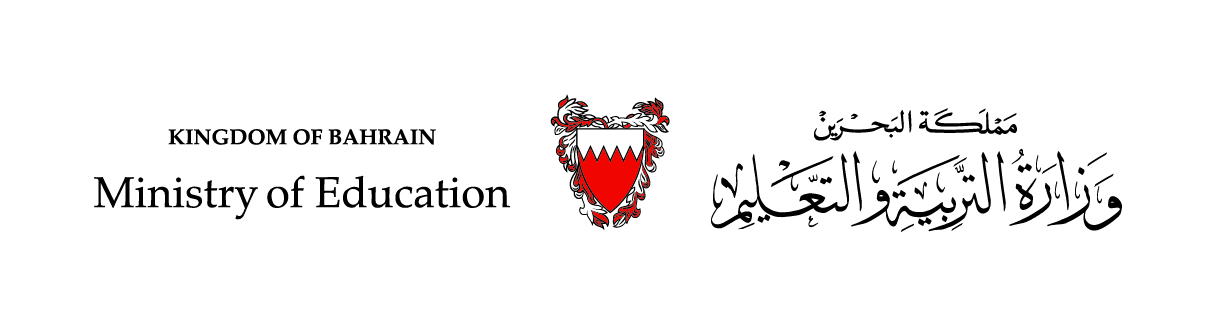 الدَّرْسُ 23
الصَّفْحَةُ 30
اللّغةُ العربيّةُ – الحَلَقَةُ الأُولى – الصّفُ الأَوَّل
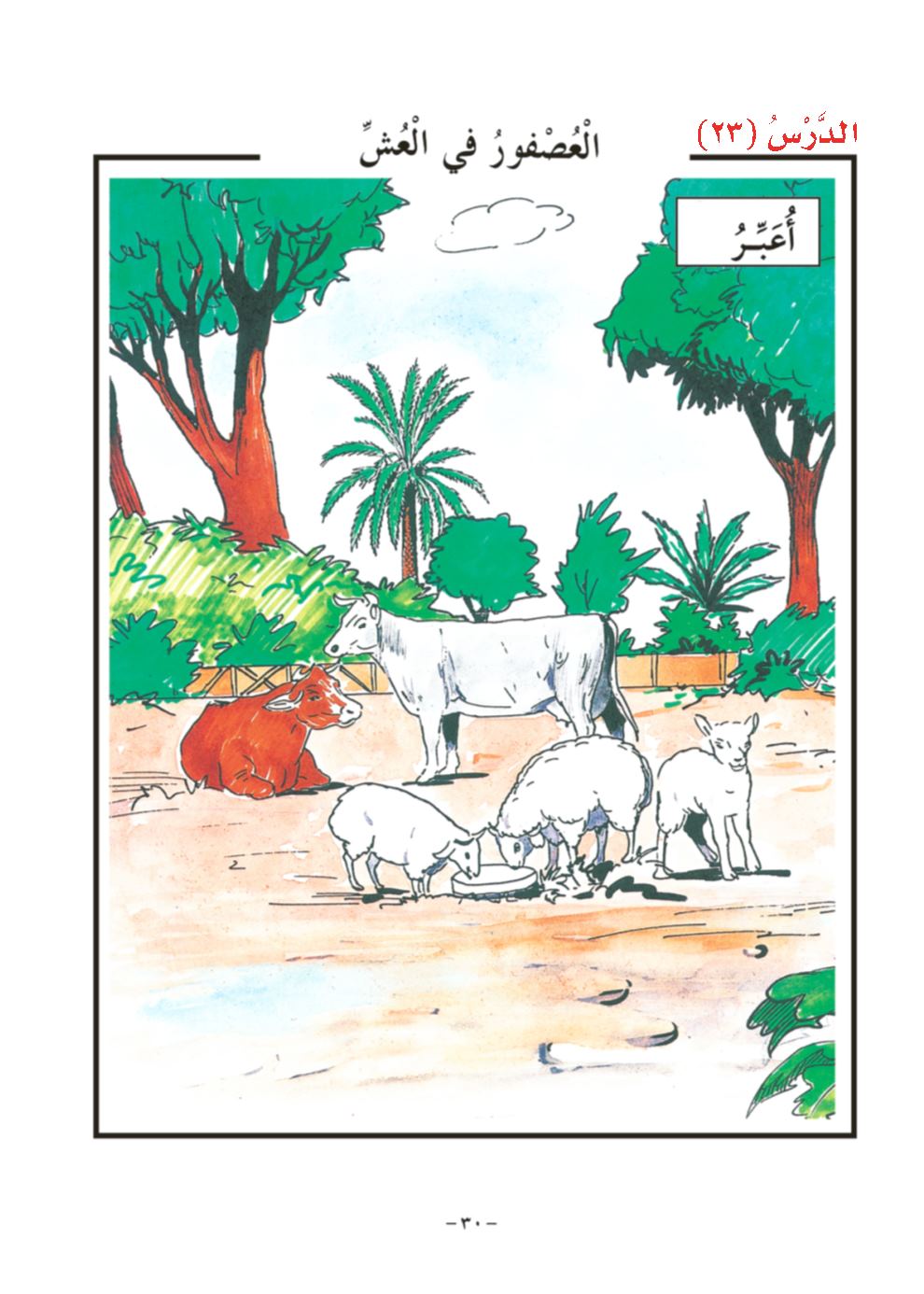 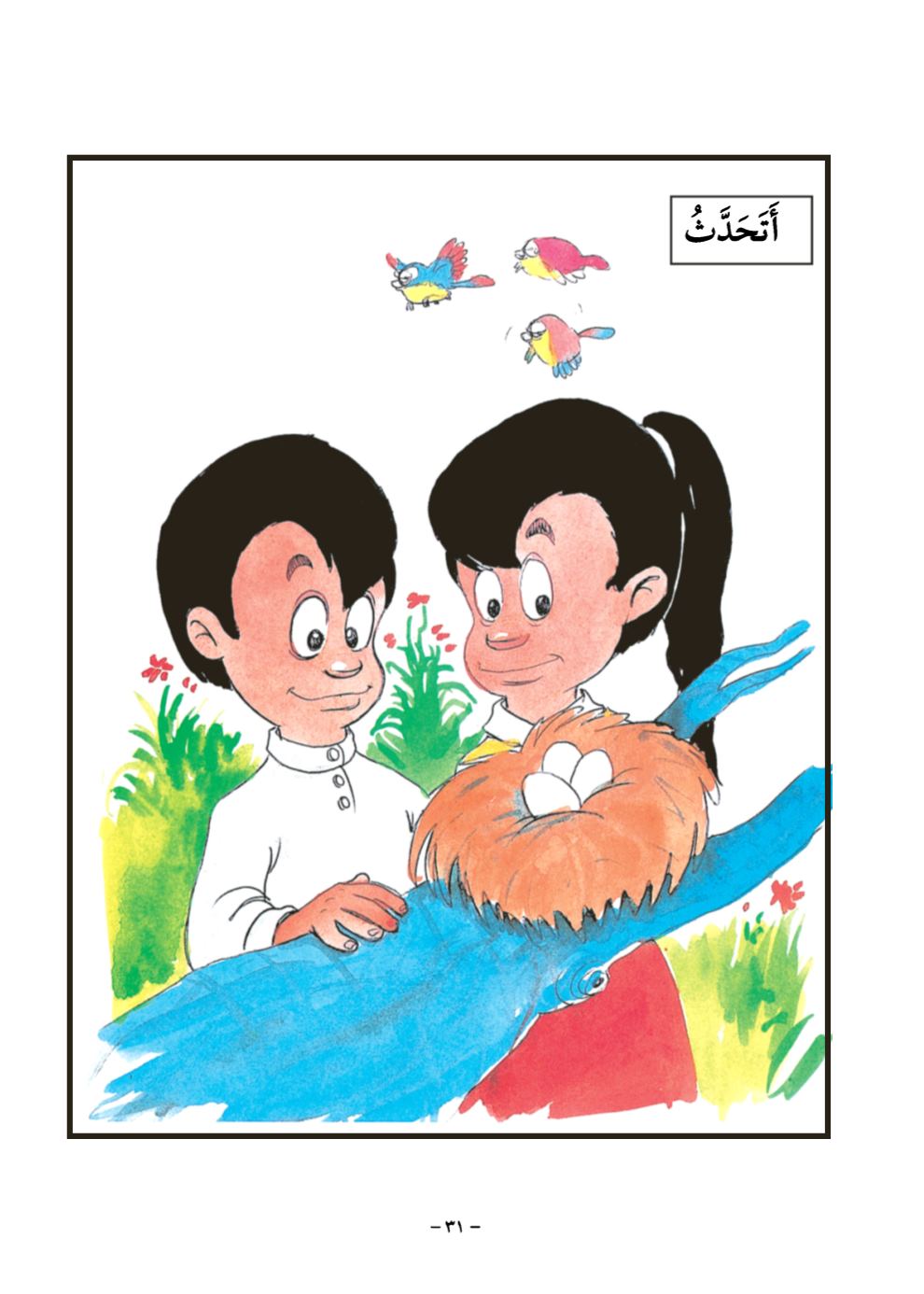 لاحِظْ معي، ماذا تَرى في الصُّورَةِ؟
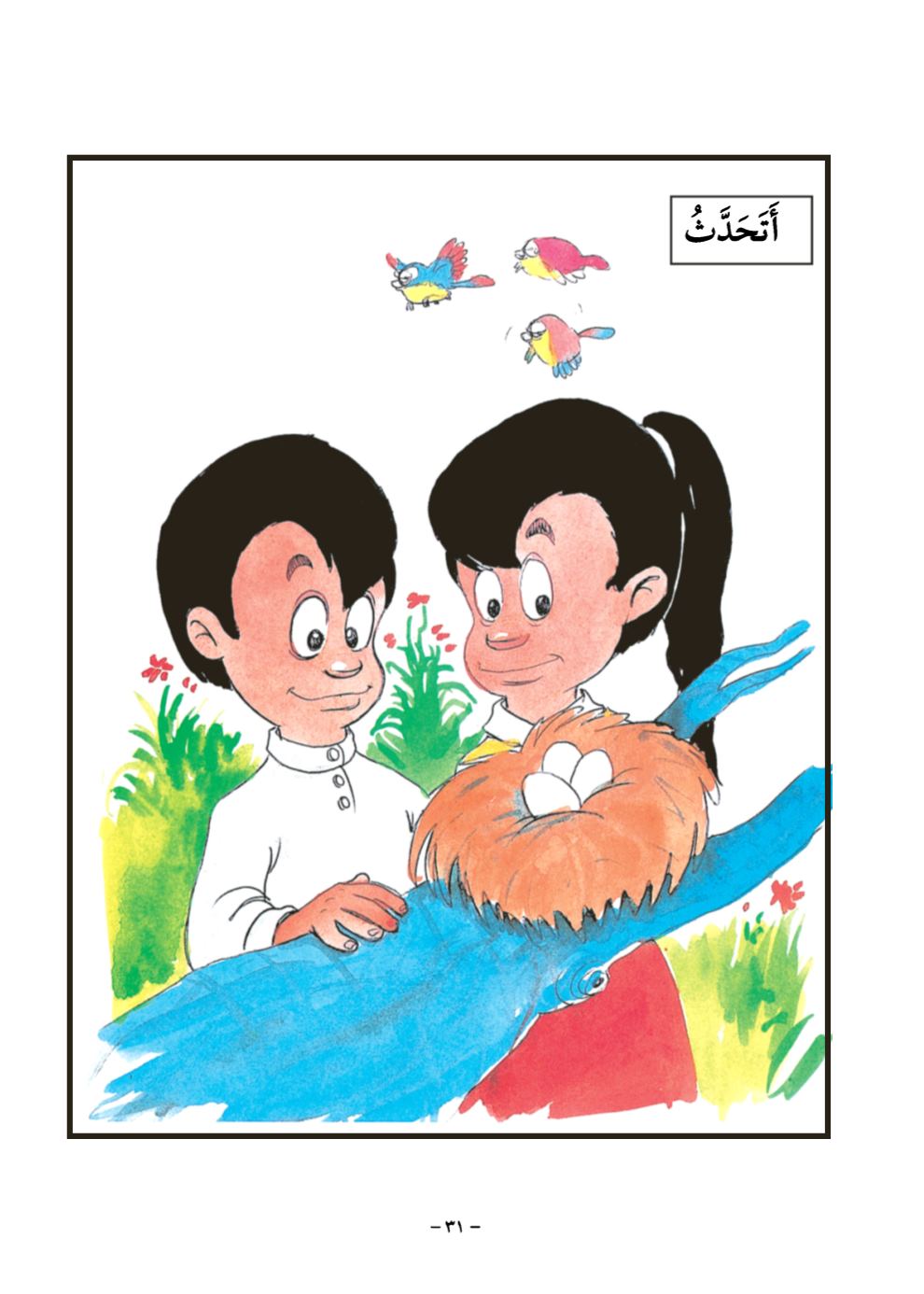 [Speaker Notes: ماذا ترى في العشِ؟ أرى في العشِ بيضًا
كيف يبني العصفور عُشَّه؟ يبني العصفورُ عُشه بالقشِ. 
ما واجبنا اتجاه الحيوانات والطيور؟ إطعامها وعدم تقييدها]
هَيَّا َنقْرَأُ:
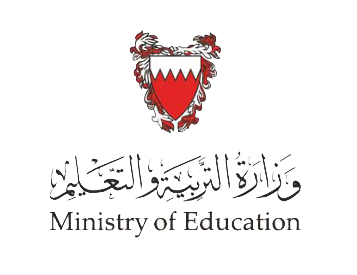 نَحْنُ نَنامُ فِي الفِراشِ.

أَيْنَ يَنامُ العُصْفورُ يا عامِرُ؟

يَنامُ العُصْفورُ فِي العُشِّ.
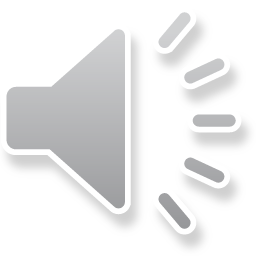 هَيَّا َنقْرَأُ:
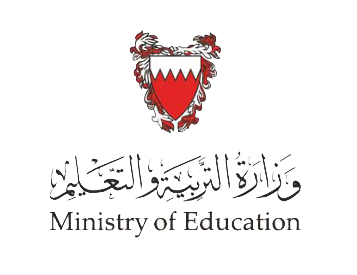 تعالي نُشاهِدُ العُشَّ يا أملُ.
من يَبْني لَهُ العُشَّ يا عامِرُ؟
العُصْفورُ يَبني العُشَّ.
هل تَنامُ الفَراشَةُ في العُشِّ؟
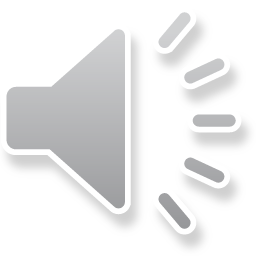 شاهِدْ مَعي كَيْفَ نَكْتُبُ حَرْفَ الشَّينِ في بِدايَةِ الكَلِمَةِ:
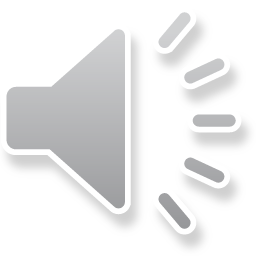 شاهِدْ مَعي كَيْفَ نَكْتُبُ حَرْفَ الشَّينِ فِي وَسَطِ الكَلِمَةِ:
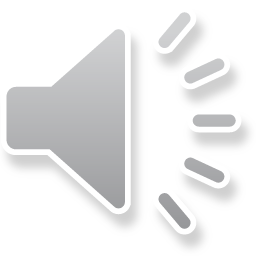 شاهِدْ مَعي كَيْفَ نَكْتُبُ حَرْفَ الشَّينِ فِي آخِرِ الكَلِمَةِ:
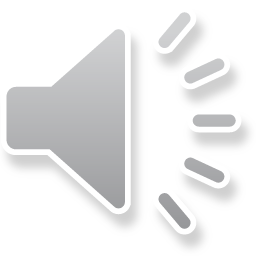 لِنُجَرَّدْ معًا حَرْفَ الشَّينِ مِن الكَلِماتِ التَّالِيَة:
تدريب 1
أُحَدِّدُ الفَراشَةَ مِنْ بَيْنَ الصُّوَرِ التَّالِيَةِ:
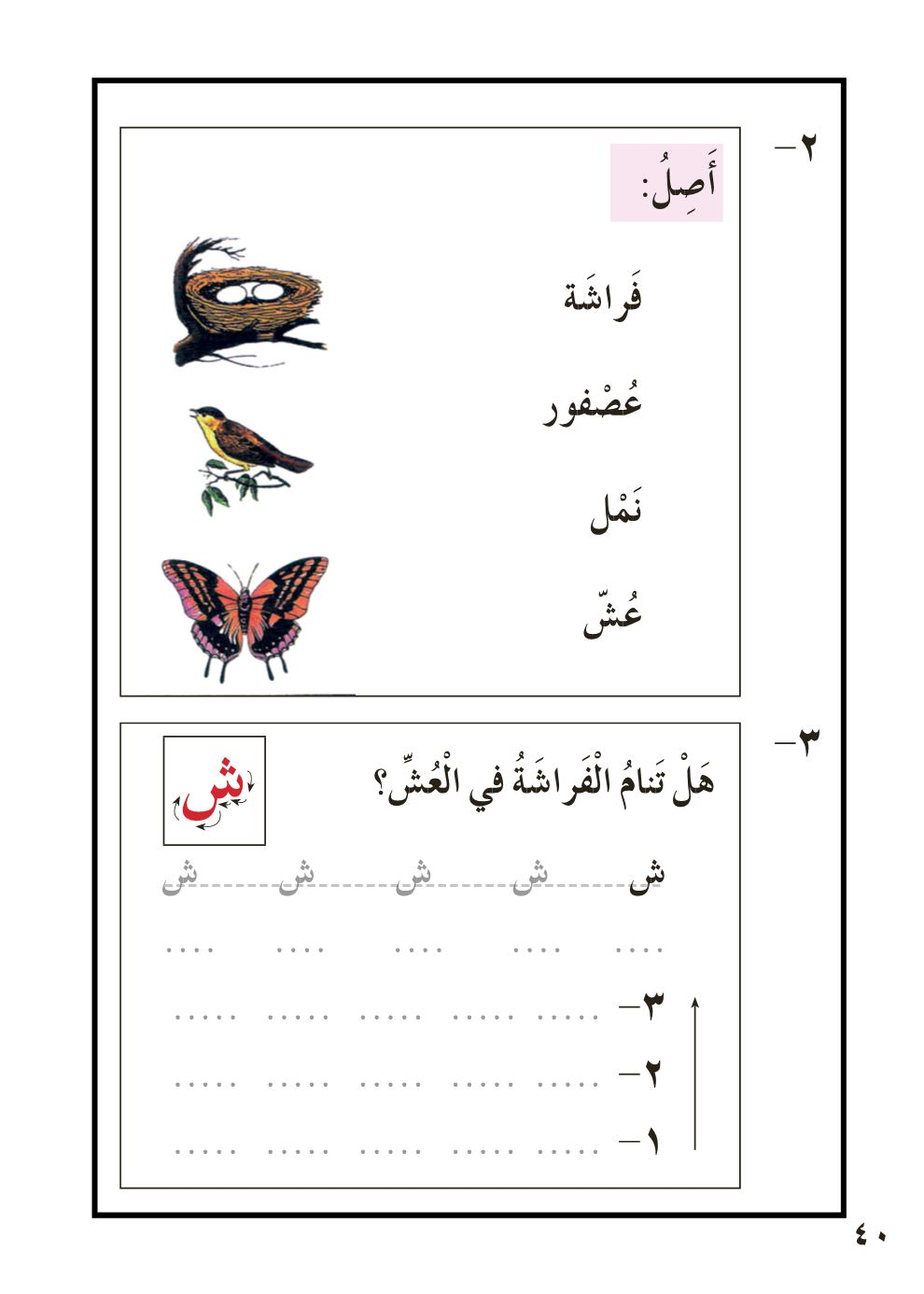 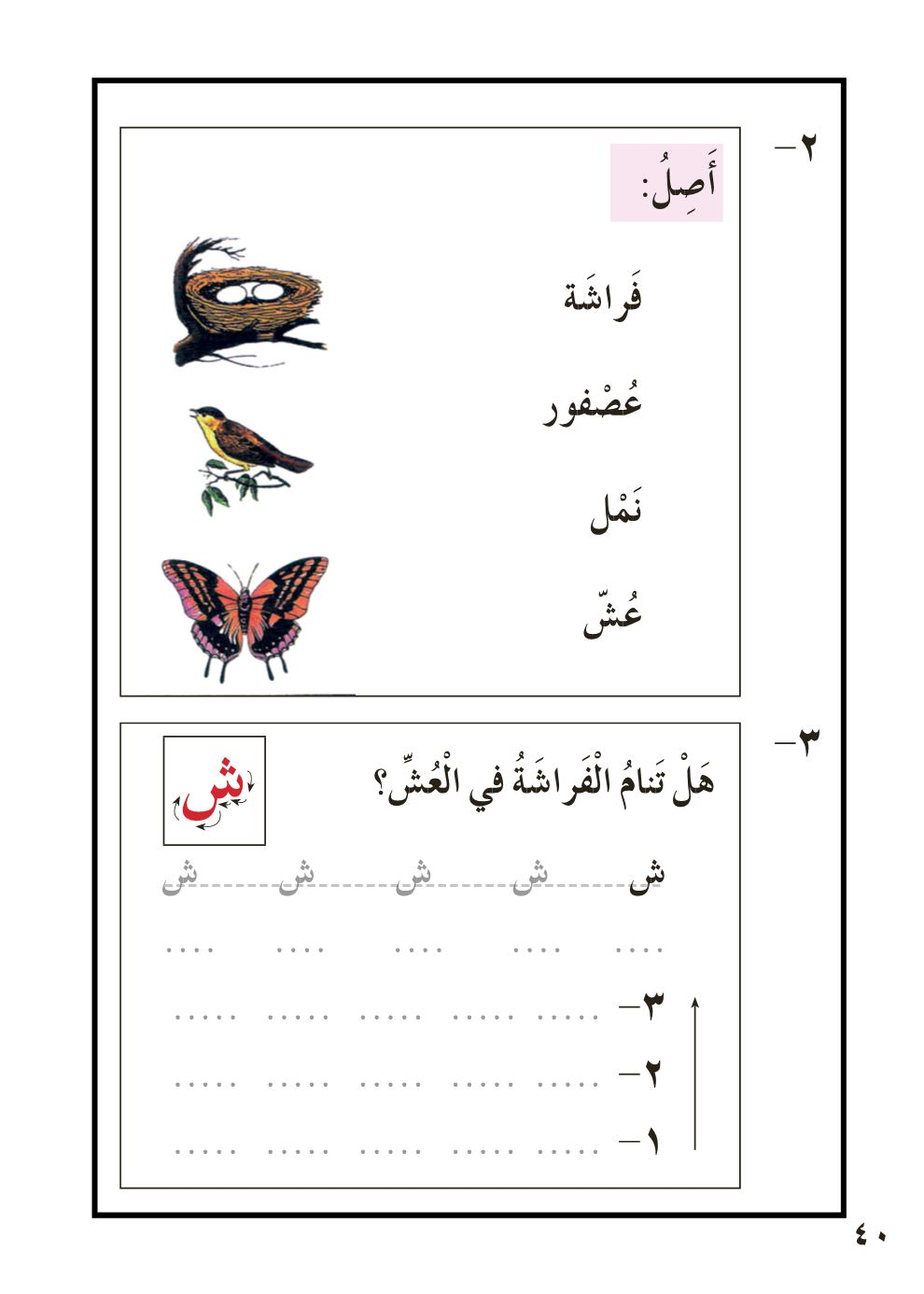 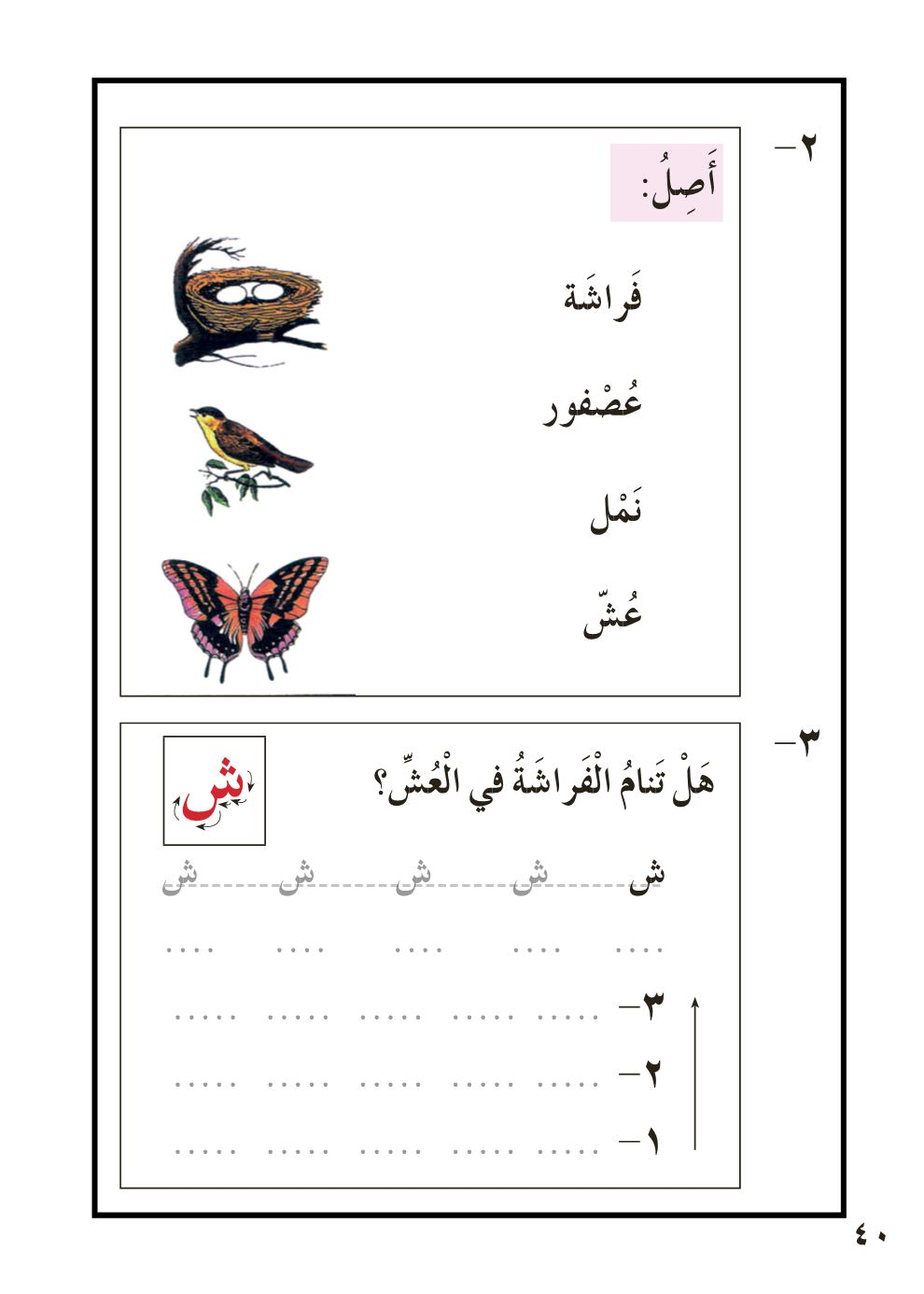 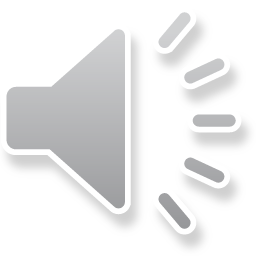 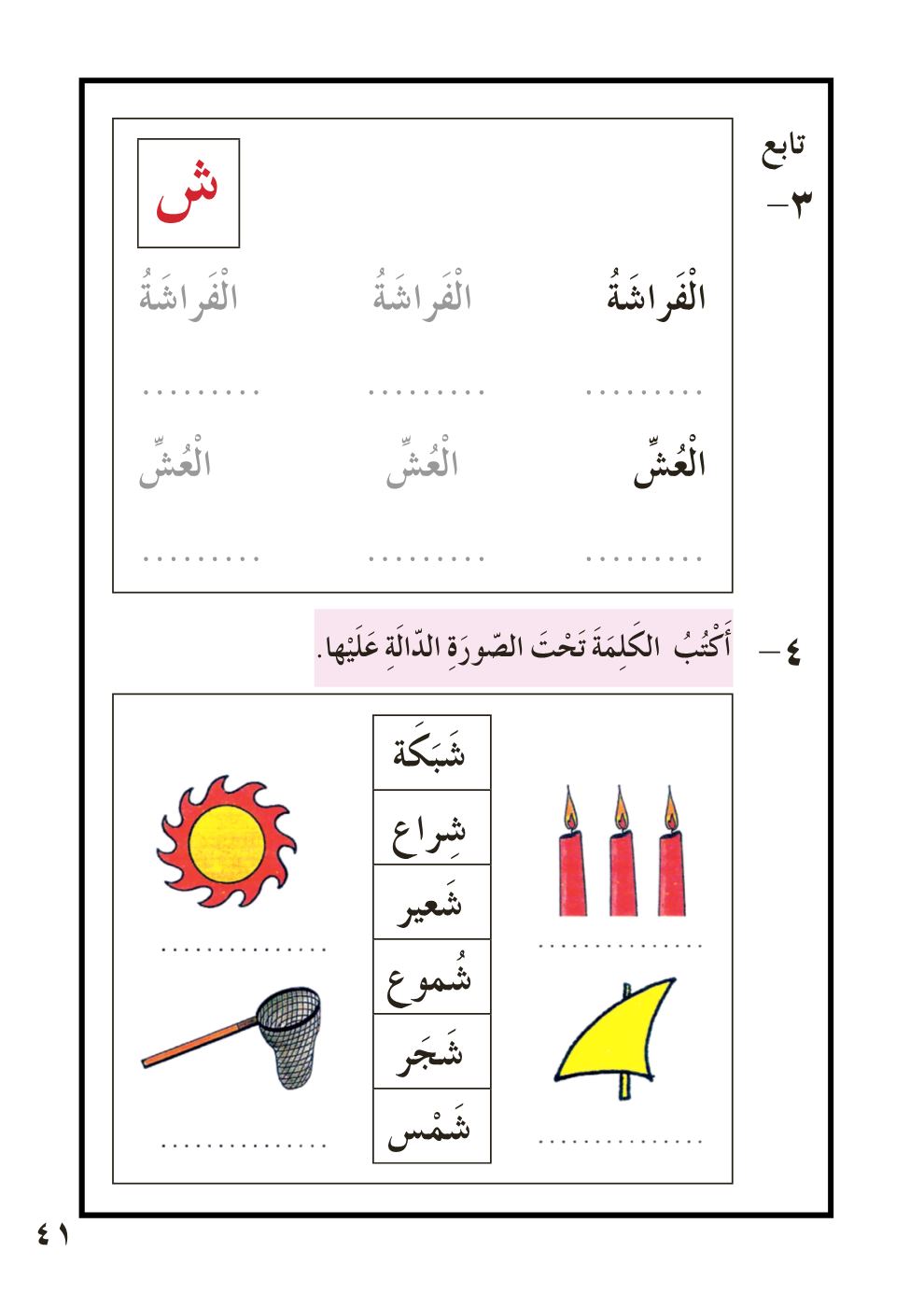 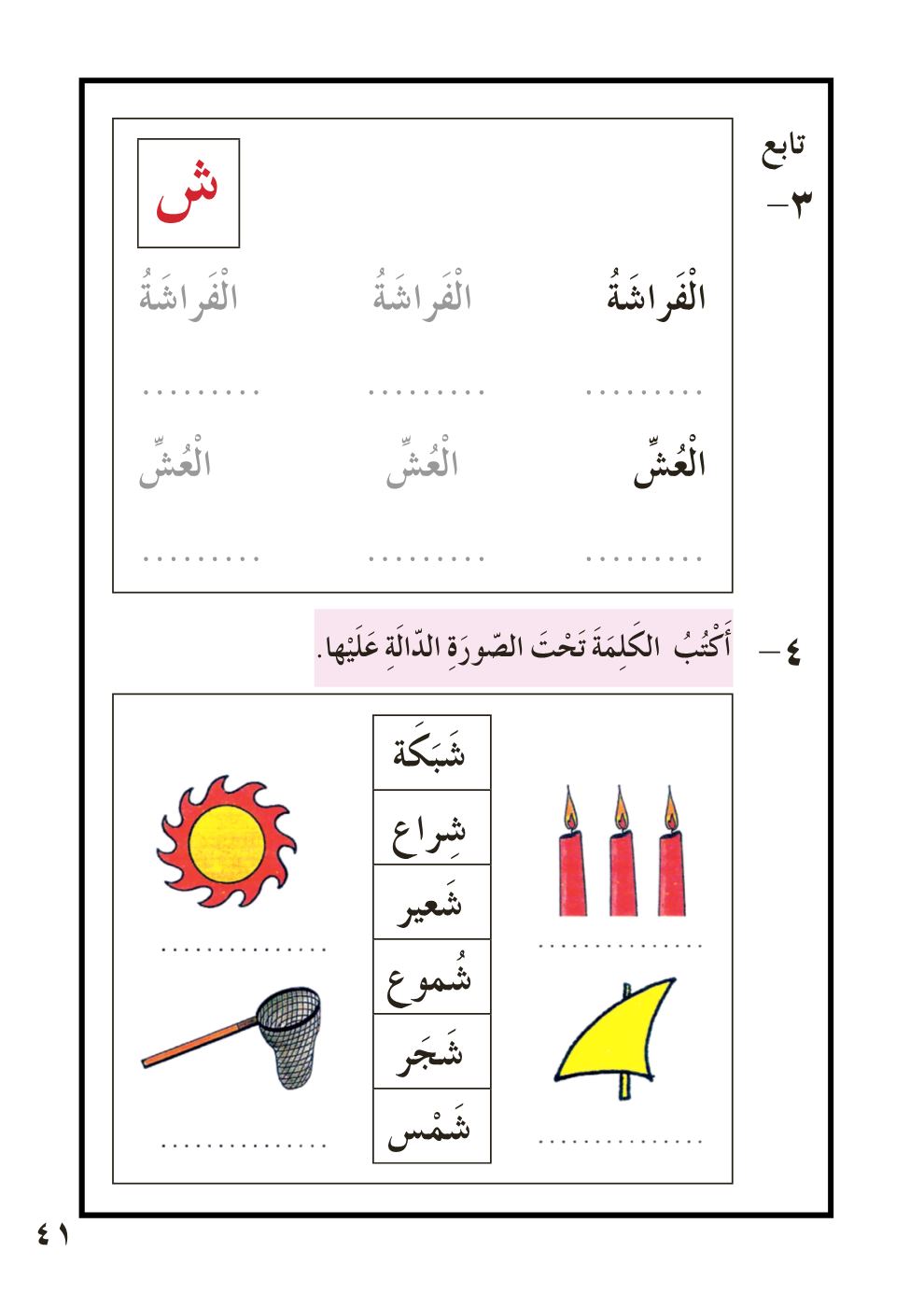 تدريب 2
أُحَدِّدُ الشَبَكَةَ مِنْ بَيْنَ الصُّوَرِ التَّالِيَةِ:
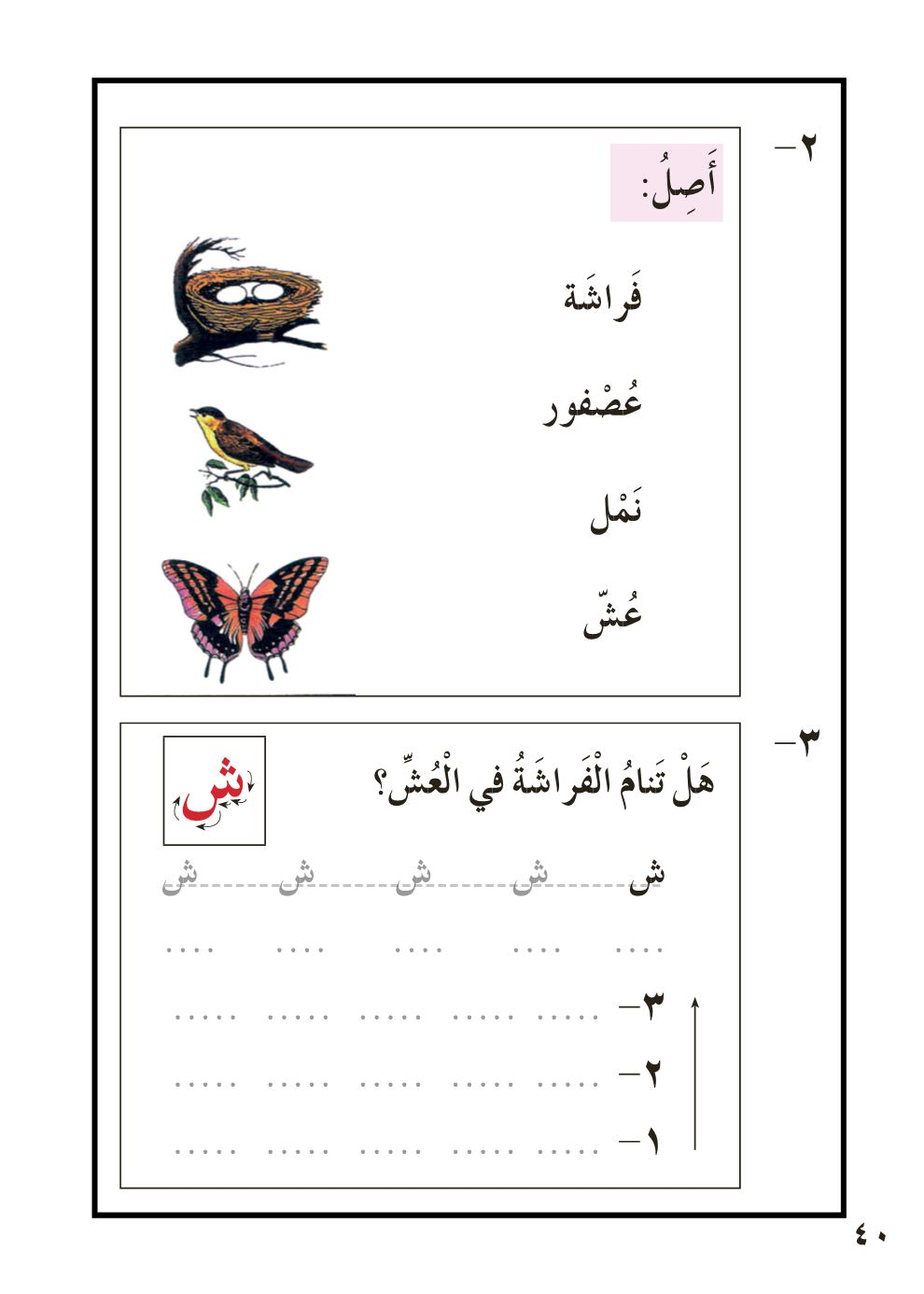 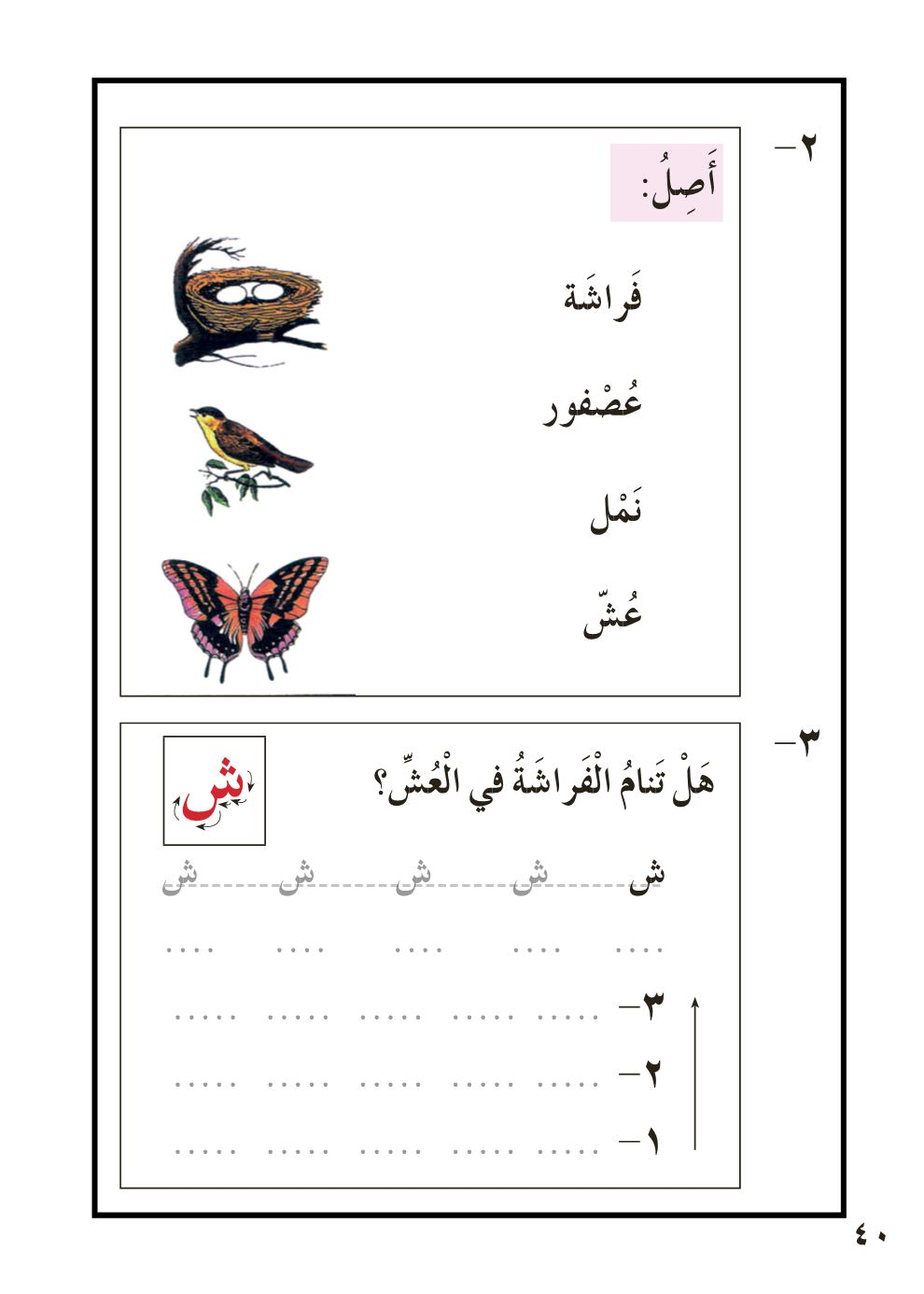 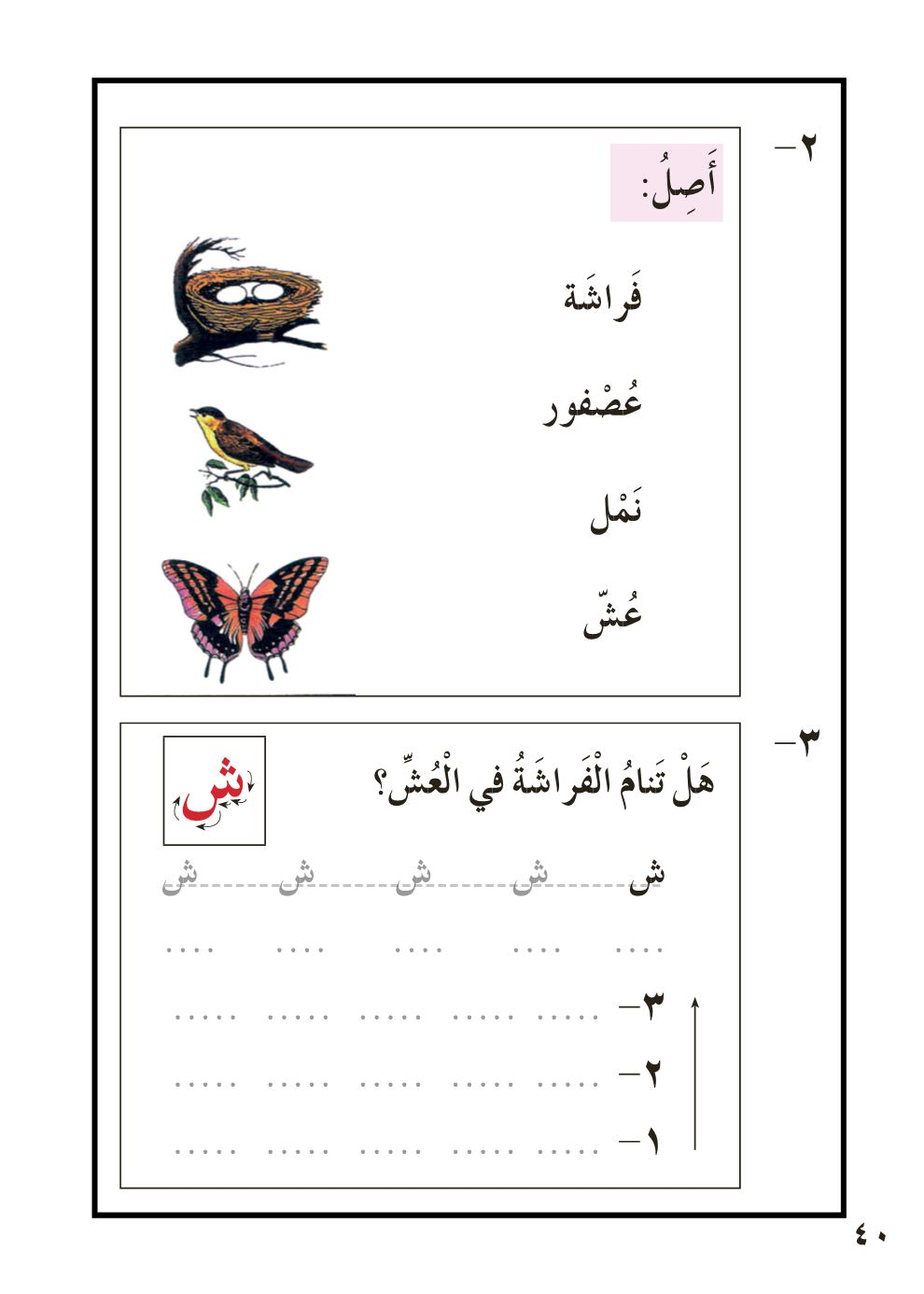 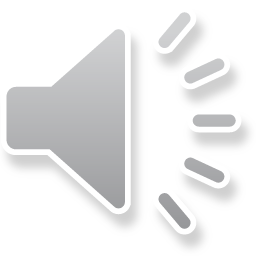 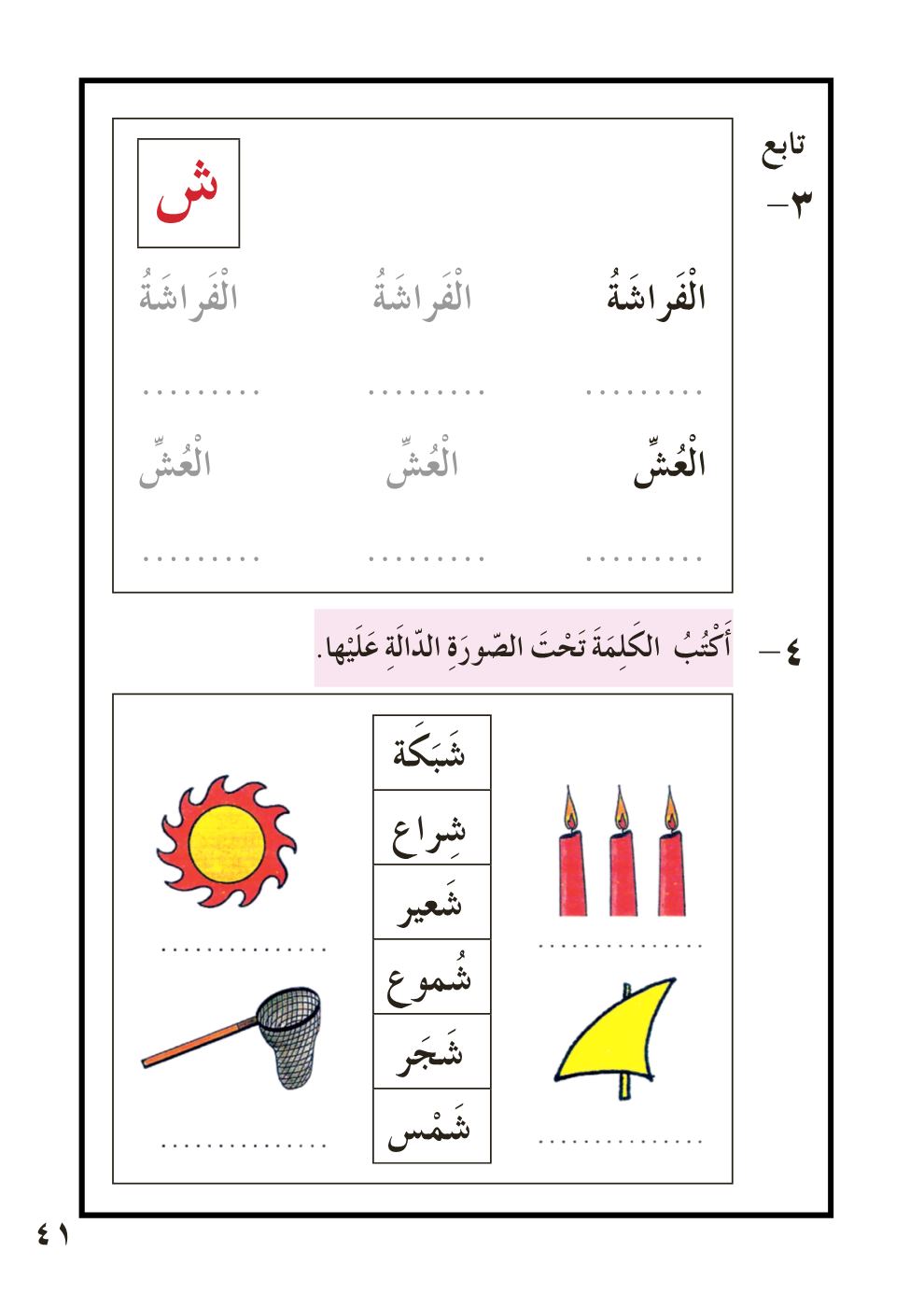 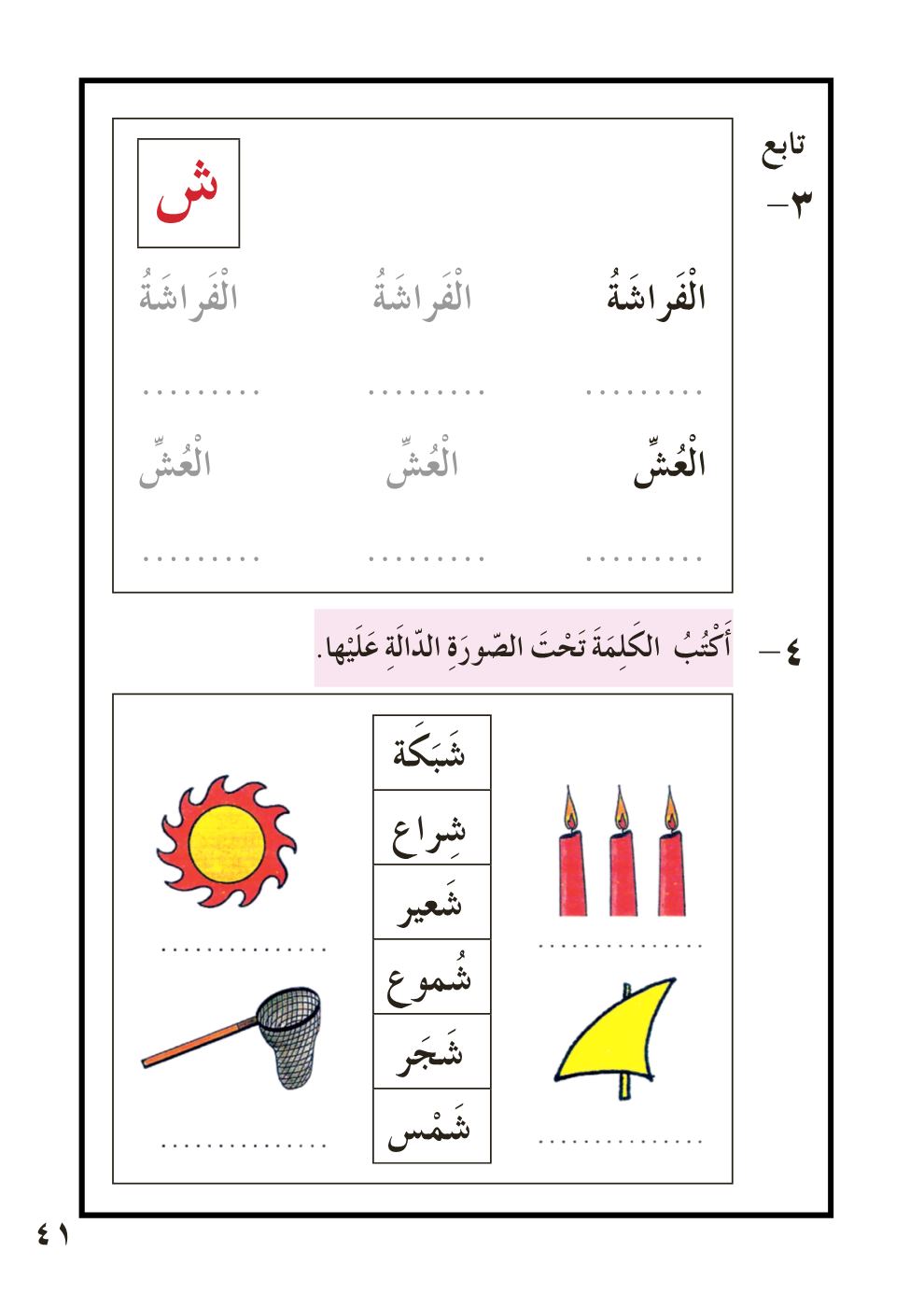 أُلاحِظُ المدَّ الطَويلِ لِحَرْفِ الشينِ في الأَمثِلَةِ التاليَةِ:
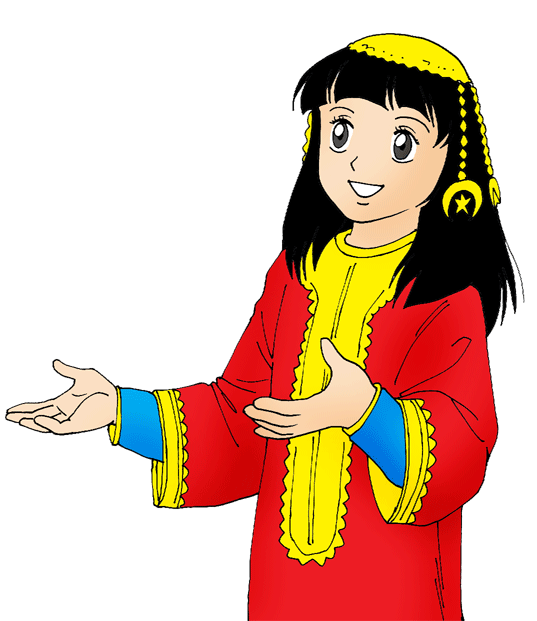 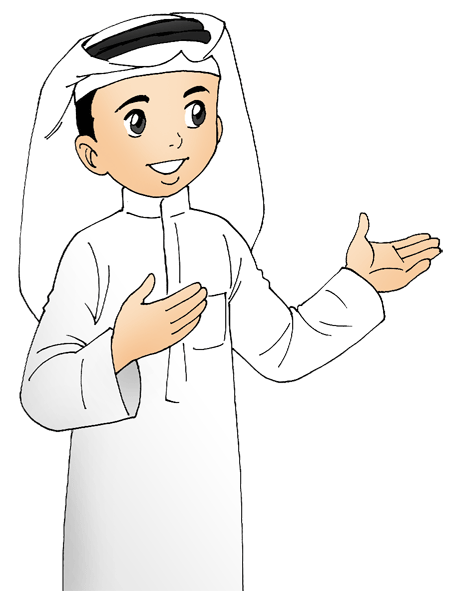 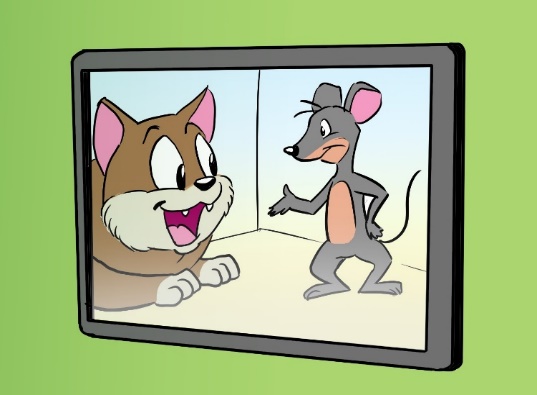 شي
شو
شا
شاشَةُ التِّلْفزْيون ِكَبيرَةٌ.
دانةُ تُنْشِدُ نَشيدَةَ النُّورِ.
راشْدٌ طالِبٌ بَشوشٌ.
لِنُحَدِّدْ مَعًا الكَلِماتِ الَّتي تَحْتَوي عَلى المدِّ الطَويلِ(شا):
شَمْعٌ
شالٌ
إشارةٌ
شَرَحَ
شافَ
فَرَشَ
شَدَّ
مِنْشارٌ
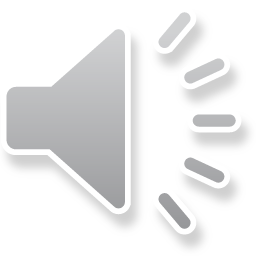 شارِعٌ
نَشَرَ
أعشابٌ
شَبَكَ
تدريب 3
لِنُحَدِّدْ معًا الكَلِماتِ الَّتي تَحْتَوي عَلى المَدِّ الطَّويل(شـو):
شُموعٌ
شِراعٌ
شَمْعٌ
قُشورٌ
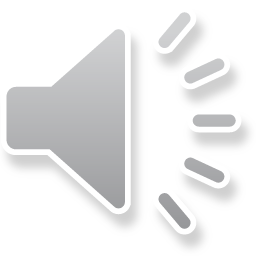 شُروقٌ
مَنْشورٌ
نَشوفُ
شُعاعٌ
تدريب 4
لِنُحَدِّدْ مَعًا الكَلِماتِ الَّتي تَحْتَوي عَلى المَدِّ الطَّويلِ(شـي):
شِراعٌ
رَشيدٌ
شِبْلٌ
نَشيدٌ
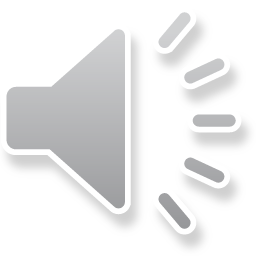 شَمسٌ
أُشيرُ
بَشيرٌ
شُبّاكٌ
تدريب 5
الآن لِنرى كَيْفَ نُرَكِبُ مِنَ الكَلِماتِ المُبَعْثَرَةِ جُمْلَةً مُفيدَةً:
عَصير،َ
مُشْمُش
شَرِبَ،
أَحْمَدُ،
مُشْمُش
شَرِبَ
عَصيرَ
أَحْمَدُ
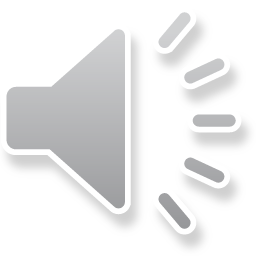 عُصْفور.
شادي،
عُشَّ،
شافَ،
عُصْفور.
شافَ
عُشَّ
شادي
وَفَّقَكَ الله
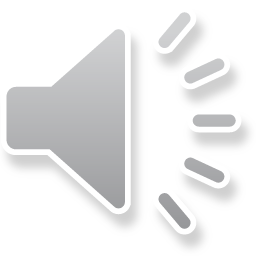 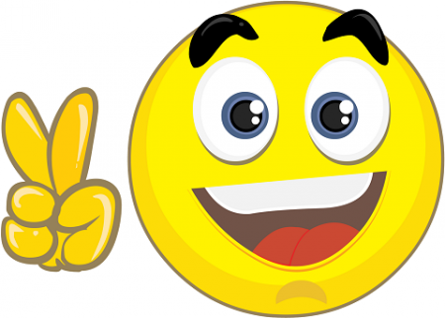 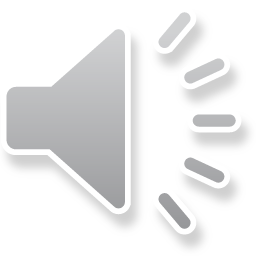 أَحْسَنْت
أكمل حل بقية الاسئلة
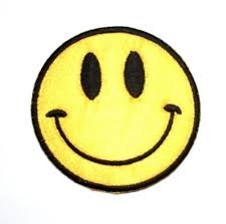 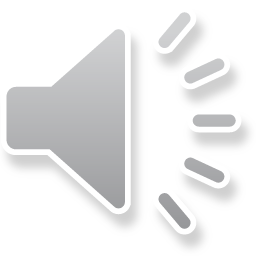 حَاوِلْ مَرّةً أُخْرى
الرجوع لحل بقية الاسئلة
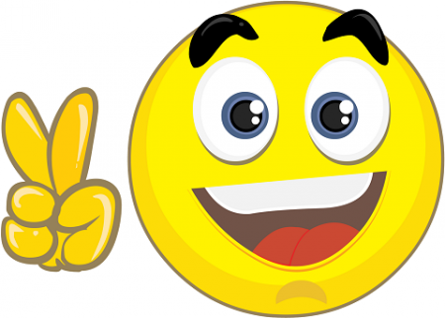 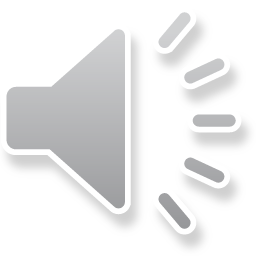 أَحْسَنْت
أكمل حل بقية الاسئلة
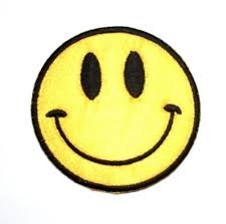 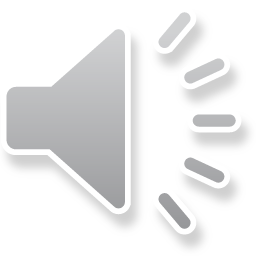 حَاوِلْ مَرّةً أُخْرى
الرجوع لحل بقية الاسئلة
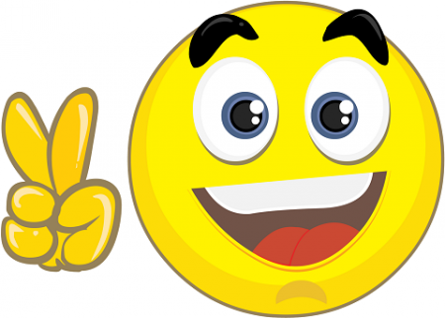 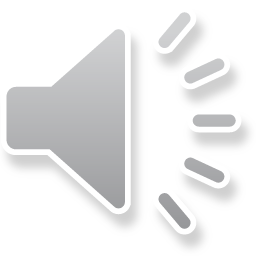 أَحْسَنْت
أكمل حل بقية الاسئلة
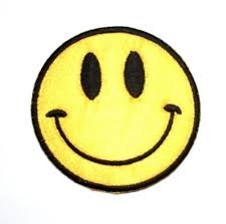 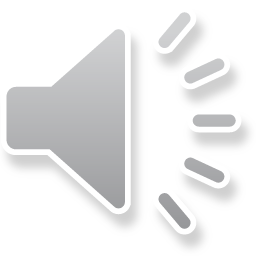 حَاوِلْ مَرّةً أُخْرى
الرجوع لحل بقية الاسئلة
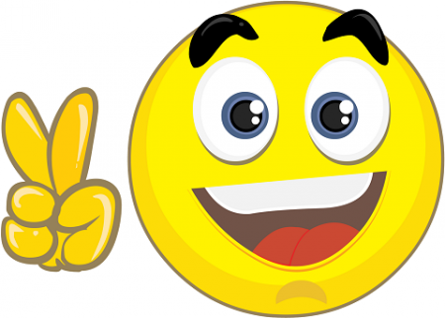 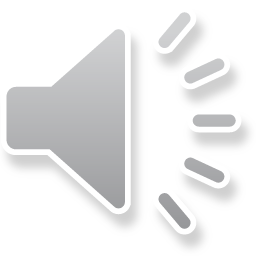 أَحْسَنْت
أكمل حل بقية الاسئلة
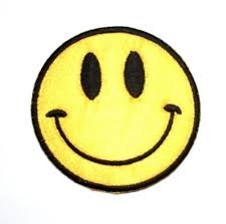 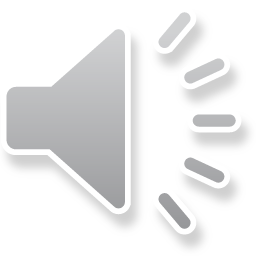 حَاوِلْ مَرّةً أُخْرى
الرجوع لحل بقية الاسئلة
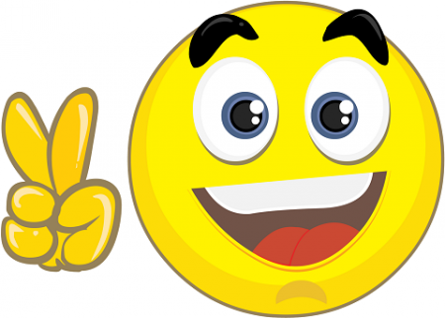 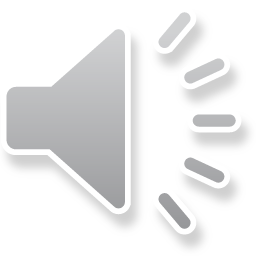 أَحْسَنْت
أكمل حل بقية الاسئلة
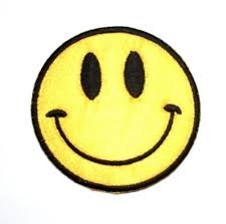 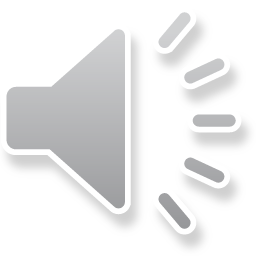 حَاوِلْ مَرّةً أُخْرى
الرجوع لحل بقية الاسئلة